Drawing Down Print: Making the Case
Shared Print Archiving Preconference
 Rick Lugg, Sustainable Collection Services
November 2, 2011
Electronic resources dominate
2
Sustainablecollections.com
Electronic resources dominate
3
Sustainablecollections.com
Print use is low and declining
4
Sustainablecollections.com
Circulation in Academic Libraries, 2002-2008
37% Decline
5
Print use is low and declining…
30 million books, 88 libraries

6% of books accounted for 80% of circulation

http://www.oclc.org/research/publications/library/2011/2011-06r.htm
6
Sustainablecollections.com
Cornell Task Force on Print Collection Usage
55% of Cornell’s books published since 1990 have never circulated.

“Of books in circulation on April 19, 2010, only 10.7% were charged out to undergraduates.”
7
Sustainablecollections.com
Stacks are overcrowded
8
Sustainablecollections.com
Library space is wanted for other purposes…
“The crowding out of readers by reading materials is one of the most common and disturbing ironies in library space planning.”
       
          --Scott Bennett
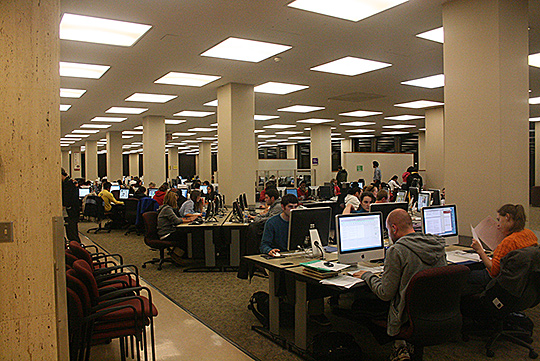 9
Sustainablecollections.com
Library space is wanted for other purposes
10
Sustainablecollections.com
Space Requirements: Monographs
11
Keeping print books is expensive…
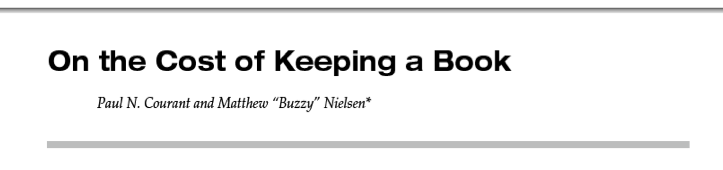 CLIR, June 2010
Courant & Nielsen

Estimated Annual Costs

$4.26/ volume annually in central stacks

$0.86/volume in high-density facility
[Speaker Notes: For every 10,000 monographs added (net):
2,000 square feet of space is required
2007 construction cost/square foot: $300
2,000 x $300 = $600,000

For every 10,000 monographs retained in central stacks:
Annual Maintenance cost (UCB): $25,000
Annual Cost (Courant): $42,600
Lifecycle Maintenance cost (UCB): $3,430,300
Discounted Lifecycle Maintenance cost: $1,195,600]
Print redundancy is significant…
Potential for shared print
And local reductions
13
The scholarly record can be secured
Currently Digitized:
5,164,337 book titles
14
Sustainablecollections.com
The scholarly record can be secured
15
Sustainablecollections.com
Other copies can be accessed….
16
Sustainablecollections.com
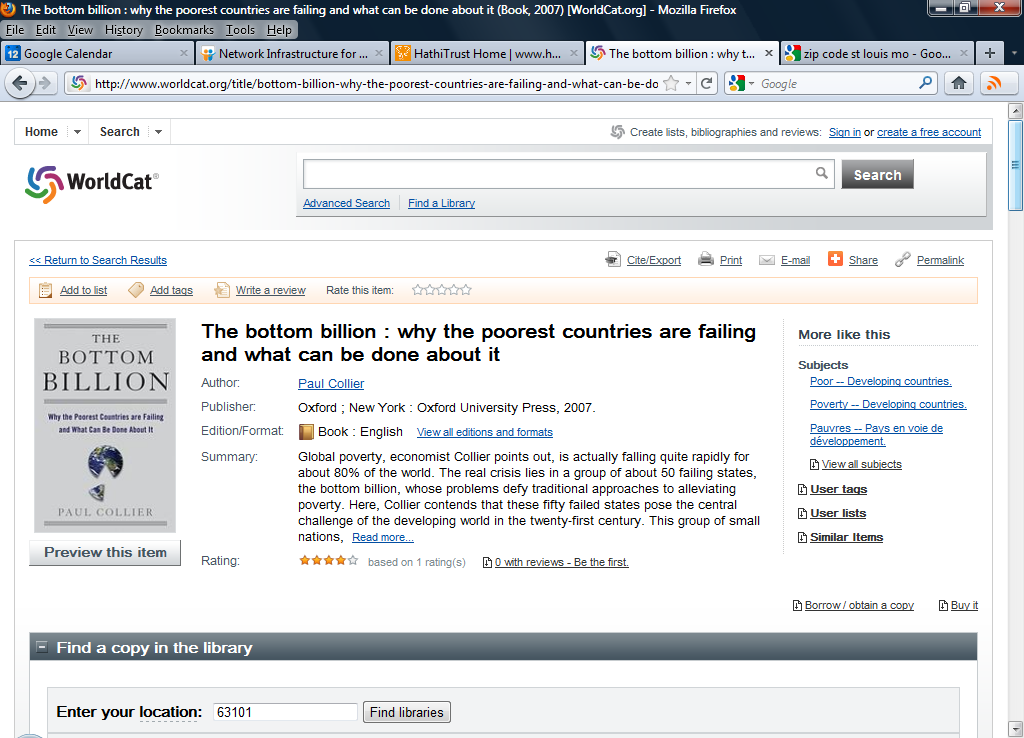 Displaying 1-6 out of 1682  for all 21 editions
17
RegionalAvailability
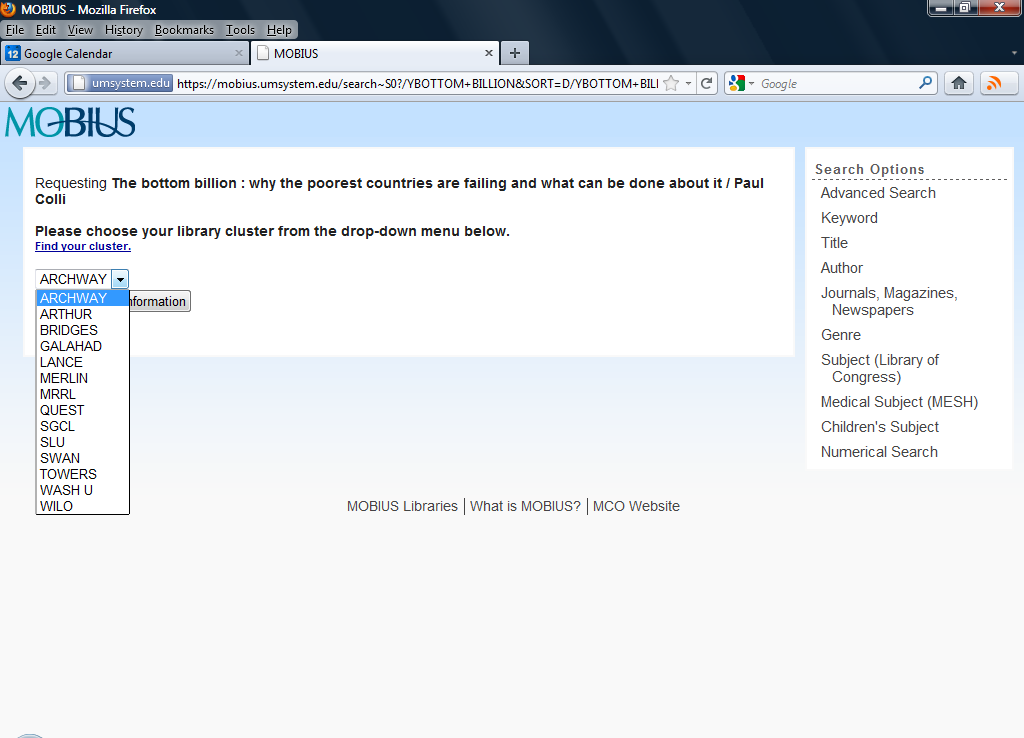 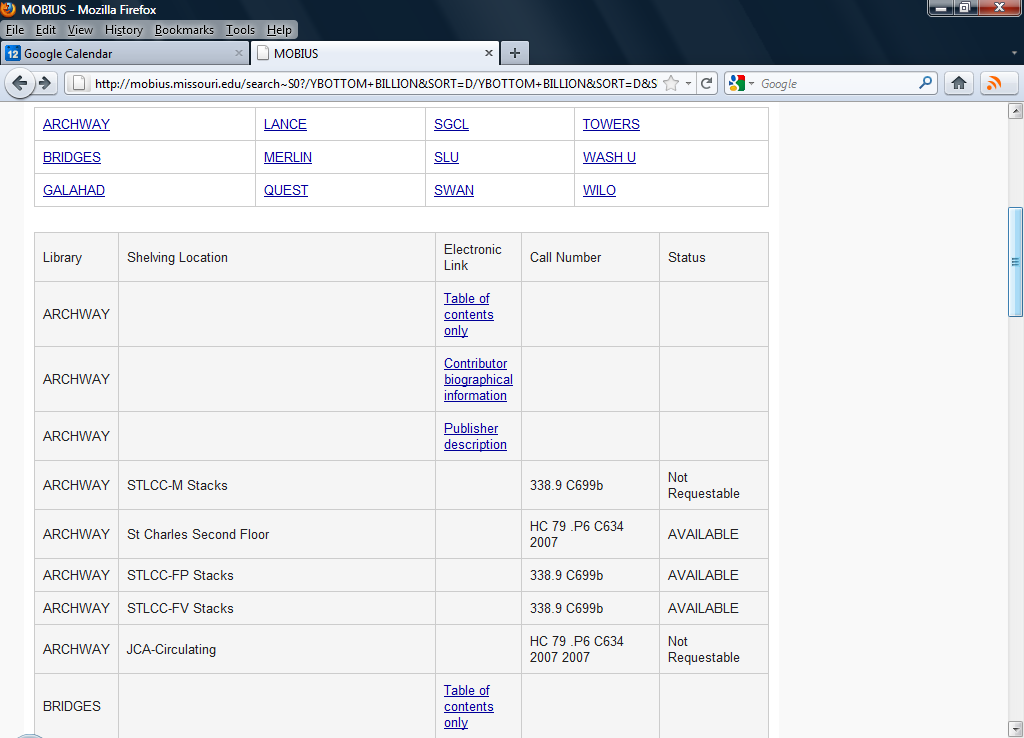 18
Start here…                 Source: Constance Malpas, OCLC Research
19
Sustainablecollections.com
A managed, collaborative drawdown…
Yes, ma’am, other libraries are also doing this…
20
Sustainablecollections.com
Make progress
21
Sustainablecollections.com
Your boss will like it…
Median ARL Space Savings:  45,000 ASF

Cost Avoidance (annual):  $500,000 - $2 million
22
The Cost of Inaction
For every 10,000 monographs retained in central stacks:

2,000 square feet of space is required
Annual Cost (Courant): $42,600
Annual Maintenance cost (UCB): $25,000
Lifecycle Maintenance cost (UCB): $3,430,300
Discounted Lifecycle Maintenance cost: $1,195,600
23